Moje království
Atlantida
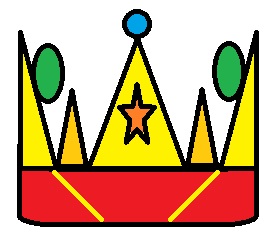 Navigace
Informace o království
Koruna
Historie
Technika
Nepřátelé
Obrázky
Konec
Informace o království
Atlantida je velké, vyspělé město které plave na moři.
Je poháněna třemi ZPM (modul nulového bodu) 

Město je zároveň i kosmická loď. 
Ve městě je mnoho laboratoří.
Nachází se v galaxii pegas.
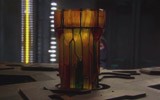 Zpět
Koruna
Je vyrobena z mimozemského kovu Nakadahu.
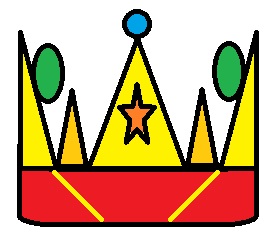 Zpět
Historie
Město před miliony let postavili Antikoné.
Kteří před 10 000 lety opustili Atlantidu.
Zpět
Technika
Atlantida má centrální věž ve které je Hvězdná brána (portál kterým jde cestovat miliony světelných let na jiné planety)
Na špičce věži je hangár s vesmírnýma loděmi.
Celé město chrání silové pole.
Ve městě je zbraň která vystřeluje tisíce střel.
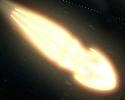 Zpět
Nepřátelé - Wraithi
I přes vyspělou technologii Atlantidy a Antických zbraní Wraithi okupují věčinu Pegasu protože mají proti Atlantidě přesilu.
Wraithi mají horší organickou technologii
Wraithský úl
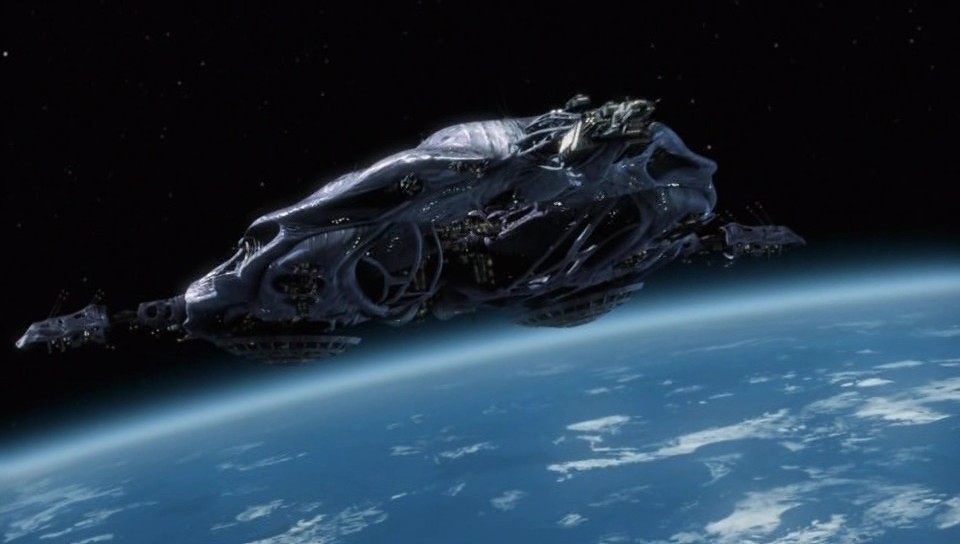 Zpět
Obrázky
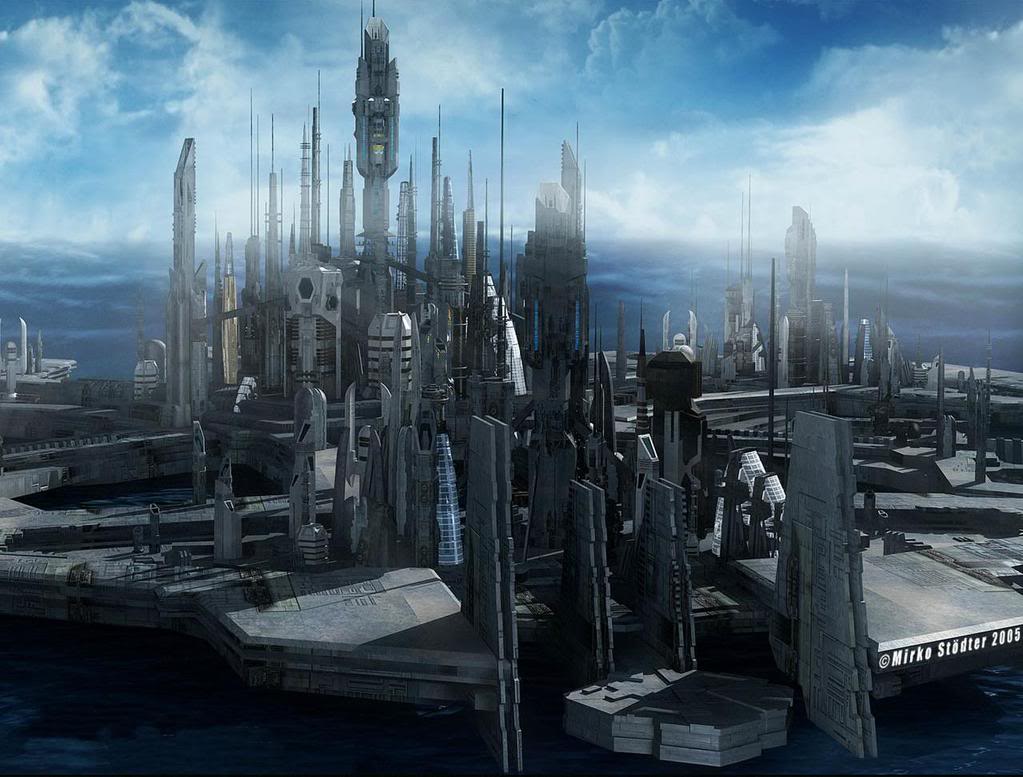 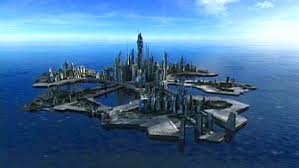 Zpět
Konec
Prezentaci  vytvořil: Tomáš Taťoun
Zpět